Chap. 15. La réalisation des budget prévisionnel
4. Le budget de trésorerie prévisionnel
Il récapitule 
les recettes et les dépenses à venir 
afin d’optimiser les placements 
et 
éviter les incidents de paiement.
Chap. 15. La réalisation des budget prévisionnel
4. Le budget de trésorerie prévisionnel
4.1. Le budget des encaissements 

Il est établi à partir du budget des ventes, du bilan précédent pour les créances clients et d’autres informations fournies par l’entreprise (emprunts, subventions, escomptes d’effets...)
Important  
il faut prendre en compte les sommes réellement payées (les montants TTC) et les dates réelles de règlement (tenir compte du crédit client).
Chap. 15. La réalisation des budget prévisionnel
4. Le budget de trésorerie prévisionnel
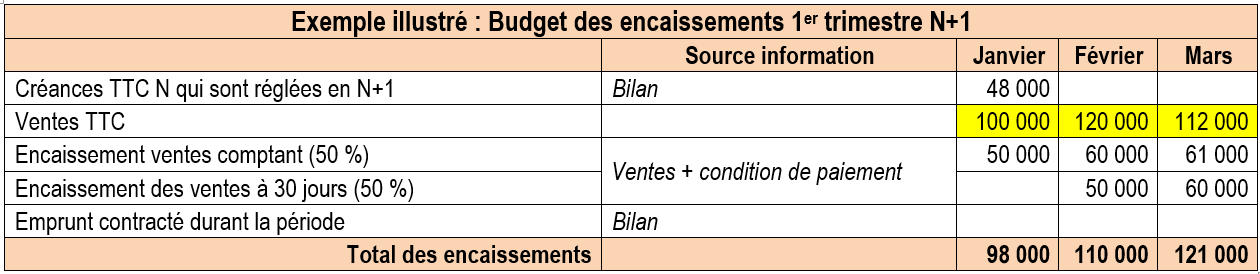 Chap. 15. La réalisation des budget prévisionnel
4. Le budget de trésorerie prévisionnel
32. Le budget des décaissements 

Il est établi à partir des budgets des approvisionnements et autres charges, des investissements et de la TVA.  Il récapitule pour chaque mois toutes les sorties de trésorerie de l’entreprise.
Au préalable, il faut établir le budget de TVA pour déterminer le montant de la TVA à payer chaque mois.  Les montants obtenus seront ensuite intégrés dans le budget des décaissements.
Chap. 15. La réalisation des budget prévisionnel
4. Le budget de trésorerie prévisionnel
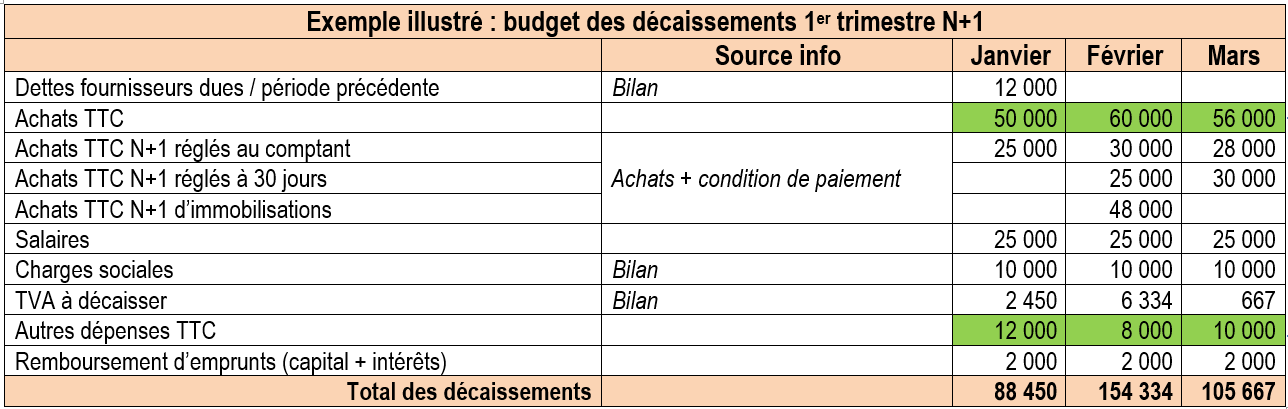 Les achats doivent être en TTC et tenir compte des dates de règlement.
Chap. 15. La réalisation des budget prévisionnel
4. Le budget de trésorerie prévisionnel
33. Le budget de trésorerie
Grâce aux budgets des encaissements et des décaissements, et à la trésorerie de départ (figurant au bilan précédent) il est possible de calculer le niveau de la trésorerie durant la période prévisionnelle.
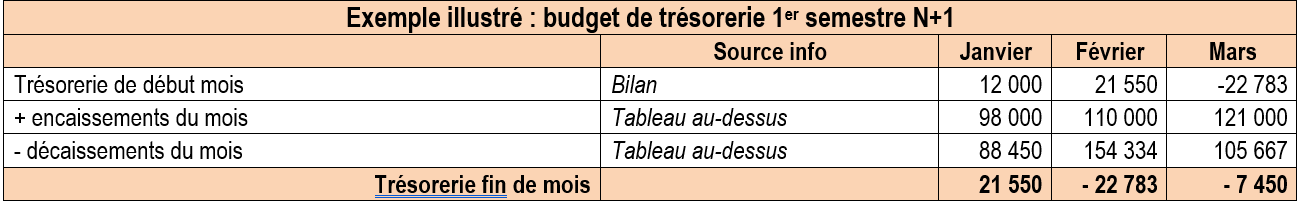